DGB 38 Semantik
2. Grundlagen
11. November 2024
Winfried Lechner
Nationale und Kapodistrische Universität Athen
Denotation
Denotation von α =Def  der semantische Wert/die Bedeutung von α

Notation. Für jeden Ausdruck α, α ist die Denotation von α 


Erste Gruppe von Fragen

Was ist die Denotation der kleinsten Einheiten (Wörter/ Morpheme)? 
Was ist die Denotation der größten Einheiten (Sätze)?
DGB 38 Semantik
2
(Eine) Kleinste Einheit: Namen
Die Denotation eines Namens ist das Individuum, das diesen Namen trägt:

(1)		Ada Lovelace    =	






Die Definition von „Individuum“ stammt aus der Philosophie:
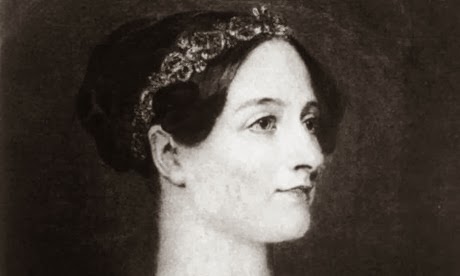 Denotation des Namens „Ada Lovelace”: das Individuum mit dem Namen „Ada Lovelace” (1815-1852; Mathematikerin; Erfinderin des ersten Computerprogramms; Tochter von Lord Byron,…)
Individuum =Def eine Person, ein konkretes oder abstraktes Objekt, 	die/das von anderen Individuen unterscheidbar ist
DGY 15 Semantik
3
Namen
Namen referieren auf die Trägerin/den Träger des Namens:
	
(1)	a.		Ada Lovelace		=	


	b.		Ludwig XIV  		=	König von Frankreich 1643 - 1715
	c.		Antananarivo 		=	die Hauptstadt Madagaskars
	d.	 	die Niederlande 	=	Land im nördlichen Westeuropa
	e.	 	die Zahl Pi 		=	3,1415982....
	f.	 	der 2. Weltkrieg 	=	militärischer Konflikt, 1939 – 1945
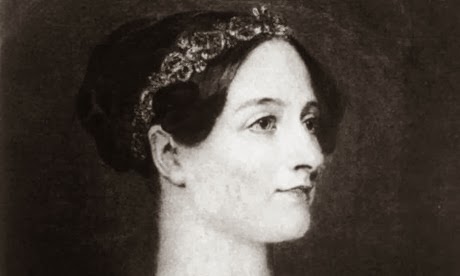 Für alle Namen α gilt: α  = das Individuum mit dem Namen α
DGY 15 Semantik
4
Namen vs. Definite DPs
Referenz 
Die DPs in (1) und (2) referieren am heutigen Tag auf das selbe Individuum. 

(1)		der Papst				=

(2)		Jorge Mario Bergoglio		=	

Denotation 
Die DPs besitzen jedoch nicht die selbe Bedeutung! 
Sie denotieren unterschiedliche semantische Objekte

Übung. Zeigen Sie, warum!
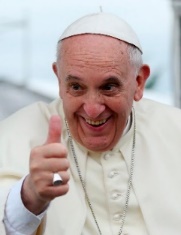 DGY 15 Semantik
5
Extension und Intension
Die DP der Papst referiert in unterschiedlichen Situationen auf unterschiedliche Individuen:



Weitere Beispiele: 
(2)	a.	das Buch (auf meinem Tisch) ist …
	b.	die Lösung (für das Problem) ist …
	c. 	der Präsident der USA ist …
Sprachlichen Ausdrücke besitzen
eine allgemeine, situationsunabhängige Bedeutung, die Extension und
eine spezifische Bedeutung in einer Situation, die Intension.
im Jahr 1945: Pius XII
(1)		der Papst 			= 		im Jahr 1980: Johannes Paul II
								im Jahr 2024: Franziskus
DGB 38 Semantik
6
Extension und Intension
Die Extension einer definiten DP ist das Individuum, auf welches die DP in dieser Situation referiert:

(1)		In s2: 	der Papst	=	Johannes Paul II
		In s19: 	der Papst 	=	Franziskus

Die Intension einer definiten DP ist ein komplexeres semantisches Objekt. 
Die Intension einer definiten DP ist jene Funktion (συνάρτηση), die jeder Situation (s1945, etc…) genau das Individuum zuweist, auf das die DP in dieser Situation referiert.
s1945	→	Pius XII
(2)		der Papst 				= 	s1980	→	Johannes Paul II
								s2024	→ 	Franziskus
DGB 38 Semantik
7
Exkurs: Funktionen
Stellen Sie sich eine Funktion vor, die zu einer Zahl 3 addiert.
Man kann Funktionen unterschiedlich schreiben, z.B. so: 
(1)			f+3 (x)	=	x + 3

Angewendet auf eine natürliche Zahl, erhält man:
(2)		a.	f+3 (1)	= 	1 + 3	=	4
		b.	f+3 (2)	= 	2 + 3	=	5
		c.	f+3 (2)	= 	3 + 3	=	6

Aber die selbe Funktionen kann auch als Tabelle notiert werden:
1	→	4
(3)		 	f+3 (x)     	= 		2	→ 	5
						3	→ 	6
DGB 38 Semantik
8
Exkurs: Funktionen
Notation einer mathematische Funktionen als Tabelle:




Genau die selbe Form haben wir bei der Darstellung der Intension von definiten DPs vewendet:




Der Unterschied zwischen (1) und (2) liegt nur in den Objekten
auf welche die Funktion appliziert (Zahlen vs. Situationen)
die das Resultat der Funktion bilden (Zahlen vs. Individuen)
1	→	4
(1)		 	f+3 (x)      = 		2	→ 	5
						3	→ 	6
S1945	→	Pius XII
(2)		der Papst   = 	s1980	→	Johannes Paul II
					s2024	→ 	Franziskus
DGB 38 Semantik
9
Anwendung
Die Extension einer definiten DP ist das Individuum, auf welches die DP in dieser Situation referiert:

(1)		In s1945: 	der Papst	=	Pius XII
		In s2024: 	der Papst 	=	Franziskus

Die Intension der DP der Papst ist jene Funktion, die jeder Situation genau das Individuum zuweist, auf das die DP der Papst in dieser Situation referiert.




Was folgt… : Extension und Intension von Sätzen
S1945	→	Pius XII
(2)				der Papst 	= 	s1980	→	Johannes Paul II
								s2024	→ 	Franziskus
DGB 38 Semantik
10
Die Grösste Einheit: Sätze
Aussagesätze sind in einer Situation entweder wahr oder falsch:
(1)		Die Sonne scheint.
Die Extension eines Aussagesatzes ist ein Wahrheitswert: 		1 (wahr) oder 0 (falsch).

  s1:	                        s2:                            s3:		 s4:


(2)		In s1:	Die Sonne scheint 	= 	0 
		In s2: 	Die Sonne scheint 	= 	1
		In s3: 	Die Sonne scheint 	= 	1
		In s4: 	Die Sonne scheint 	= 	0
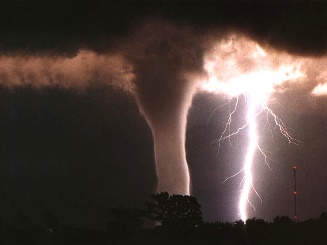 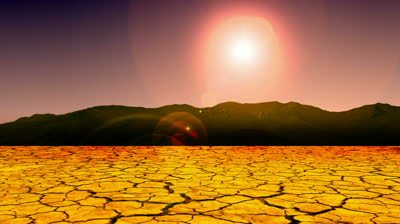 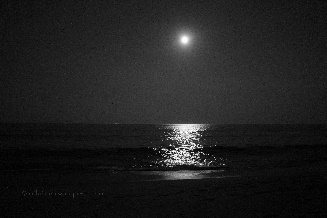 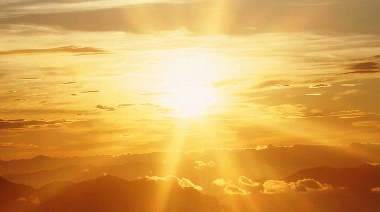 DGY 15 Semantik
11
Die Satzdenotation
Aussagesätze sind in einer Situation entweder wahr oder falsch:
(1)		Die Sonne scheint.
Nehmen wir an, die Bedeutung eines jeden Satzes wäre der Wahrheitswert dieses Satzes.

 Problem 1. Alle wahren Sätze sollten dann das selbe bedeuten!
(1), (2) und (3) sollten dann z.B. synonym (gleichbedeutend) sein.
(2)	Es ist Montag. 
(3) 	Athen ist die Hauptstadt von Griechenland.
Dies ist natürlich nicht der Fall!
DGY 15 Semantik
12
Die Satzdenotation
Nehmen wir an, die Bedeutung eines jeden Satzes wäre der Wahrheitswert dieses Satzes.

 Problem 2. Jeder Satz sollte dann immer und überall wahr oder falsch sein.
(1)		Es ist Montag. 
Dies ist nicht der Fall! Satzbedeutungen sind kontingent: die Satzbedeutung hängt von der Situation ab, in der der Satz geäußert wird. 
(1) ist in einigen Situtationen wahr (genauer: in Situationen, die in einem Montag liegen), und in anderen Situationen falsch.
	➜ Satzbdeutungen sind keine Wahrheitswerte.
DGY 15 Semantik
13
Die Intension von Sätzen
Die Intension eines Aussagesatzes ist die Menge aller Situationen, in denen dieser Satz wahr ist.

   
   s1:	                     s2:                            s3:                           s4:


(1)	Extension:	In s1:	Die Sonne scheint 	= 	0 
			In s2: 	Die Sonne scheint 	= 	1
			In s3: 	Die Sonne scheint 	= 	1
			In s4: 	Die Sonne scheint 	= 	0 
(2)	Intension:		Die Sonne scheint	=	{s2, s3}
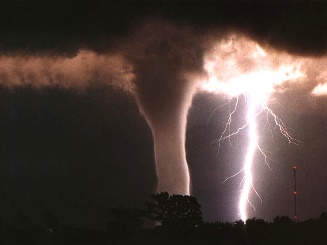 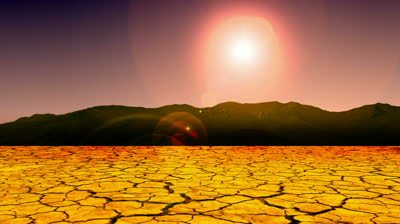 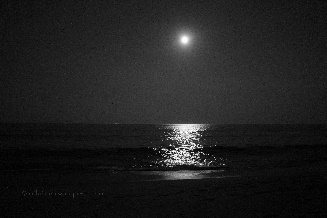 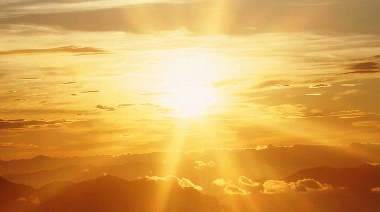 DGY 15 Semantik
14
Mengen und Funktionen
Die Intension eines Satzes ist eine Menge von Situationen

(1)	Die Sonne scheint 	=	 {s2, s3}

Mengen kann man auch als Funktionen darstellen.
Konkret ist die Intension des Satzes Die Sonne scheint eine Funktion, die allen Situation den Wert wahr/1 zuweist, wenn der Satz Die Sonne scheint in dieser Situation wahr ist.
In unserer kleinen Welt (Modell) sieht die Funktion so aus:


(2)	Die Sonne scheint 	=
s1		0
s2 	 	1
s3 	 	1
s4		0
DGB 38 Semantik
15
Vergleich: Die Intension von Sätzen und DPs
Die Intension einer definiten DP ist eine Funktion: jene Funktion, dier jeder Situation das Individuum zuweist, das die DP in dieser Situation beschreibt:



Auch die Intension eines Satzes ist eine Funktion: jene Funktion, die jeder Situation den Wahrheitswert zuweist, den der Satz in dieser Situation erhält:

(2)	 Die Sonne scheint	=


  Eine einheitliche Analyse der Intension von Sätzen und DPs!
S1945	→	Pius XII
(1)				der Papst 	= 	s1980	→	Johannes Paul II
								s2024	→ 	Franziskus
s1		0
s2 	 	1
s3 	 	1
s4		0
DGY 15 Semantik
16
Vergleich: Die Extension von Sätzen und DPs
Die Extension einer definiten DP ist das Individuum, das diesen Namen trägt. 

Die Extension eine Satzes ist ein Wahrheitswert:
Die Extension von Sätzen 
Für jeden Satz Σ und jede Situation s gilt: Σ = 1 in s gdw.  Σ in s
DGB 38 Semantik
17
Zusammenfassung
Die einfachsten semantischen Einheiten sind Namen, definite DPs und Sätze.
Alle Ausdrücke besitzen eine Intension und eine Extension.








Hinweis.	“Funktion von A zu B” bezeichnet eine Funktion, die A als Input 			und B als Output hat.
DGB 38 Semantik
18
Übung
Was ist die Denotation? Die Intension oder die Extension?

Was ist die Intension von Namen? Begründen Sie Ihre Antwort!




Was als nächstes kommt: Wie werden die Denotation von komplexen Ausdrücken gebildet?
DGB 38 Semantik
19
Komplexe Bedeutungen
Was ist die Bedeutung komplexer Sätze?
(1)	Es regnet nicht.					(Negation)
(2)	Es regnet und Maria liest ein Buch.		(Konjunktion)
(3)	Es regnet oder Maria liest ein Buch.		(Disjunktion)
(4)	Wenn es regnet, dann liest Maria ein Buch.	(Implikation, 										Konditionalsatz)

Wie muss die Welt aussehen, damit die Sätze in (1) – (4) als wahr interpretiert werden?
DGB 38 Semantik
20
Komplexe Bedeutungen
Was ist die Bedeutung der folgenden Sätze?
(1)	Es regnet nicht.					(Negation)
(2)	Es regnet und Maria liest ein Buch.		(Konjunktion)
(3)	Es regnet oder Maria liest ein Buch.		(Disjunktion)
(4)	Wenn es regnet, dann liest Maria ein Buch.	(Implikation) 	

(1) ist wahr, wenn der einfache, nicht negierte Satz falsch ist.
(2) ist wahr, wenn die beide einfachen Sätze wahr sind.
(3) ist wahr, wenn einer der beiden einfachen Sätze wahr ist.
(4) ist wahr, wenn der erste Satz wahr ist und… (wird etwas später besprochen)
DGB 38 Semantik
21
Interpretation
Die semantische Analyse verläuft in zwei Schritten: 
Schritt 1. Die Sätze der Objektsprache werden in eine formale Metasprache (hier: Aussagenlogik) übersetzt. 
Vorteil: formale Sprachen sind systematischer und weniger “chaotisch” als natürliche Sprachen.
Schritt 2. Die Ausdrücke der formalen MetasprachlichAusdrücke werden dann interpretiert. 
Beispiel:
(1)	a.	Es regnet nicht.
	b.	Annahme: 	p = Es regnet
				¬ ist das Symbol für die Negation	
	c.	Übersetzung von (1)a: ¬p
DGB 38 Semantik
22
Übersetzung in Logik
(1)	a.	Es regnet und Maria liest ein Buch.
	b.	Annahme: 	p = Es regnet, q = Maria liest ein Buch
				∧ ist das Symbol für die Konjunktion	
	c.	Übersetzung von (1)a:  p ∧ q

(2)	a.	Es regnet oder Maria liest ein Buch.
	b.	Annahme: 	p = Es regnet, q = Maria liest ein Buch
				∨ ist das Symbol für die Disjunktion	
	c.	Übersetzung von (2)a:  p ∨ q

(3)	a.	Wenn es regnet, dann liest Maria ein Buch.
	b.	Annahme: 	p = Es regnet, q = Maria liest ein Buch
				→ ist das Symbol für die Implikation	
	c.	Übersetzung von (3)a:  p → q
DGB 38 Semantik
23
Wahrheitstafeln
Die Interpretation verläuft in zwei Schritten:
	Schritt 1. Übersetzung in Formeln einer formalen Sprache
	Schritt 2. Interpretation dieser Formeln
Die Beziehung zwischen den Bedeutungen der Teile und der Bedeutung des gesamten Satzes wird durch Wahrheitstafeln beschrieben:
(1)	Wahrheitstafel für Negation:

(2)	a.	Es regnet nicht.
	b.	Übersetzung von (2)a: ¬p
	c.	Interpretation: Wenn p in unserem Modell der Welt 			wahr (1) ist, dann erhält ¬p den Wert 0 (falsch)
DGB 38 Semantik
24
Wahrheitstafeln
Wahrheitstafel für Konjunktion:





Wahrheitstafel für Disjunktion:
DGB 38 Semantik
25
Wahrheitstafeln
Wahrheitstafel für (materielle) Implikation:







Aber warum nicht so?
DGB 38 Semantik
26
Wahrheitstafeln
(1)	Wenn Maria auf Besuch kommt, kocht ihre Mutter Schnitzel.

Nehmen wir an, Maria kommt nicht.
Nehmen wir weiters an, Marias Mutter kocht trotzdem Schnitzel
Ist Satz (1) dann wahr oder falsch?
(1) ist wahr! 
Dies wird nur durch die obere Tafel erfasst.
Hinweis: Man nennt diese Tatsache, dass aus dem Falschen immer das Wahre folgt auch ex falso quodlibet (lat: ‘aus dem falschen folgt beliebiges’)
DGB 38 Semantik
27
Kompositionalität
Beobachtung. die Bedeutung des komplexen Ausrucks (Satzes) wird systematisch aus den Bedeutungen der unmittelbaren Teile abgeleitet!
Dies wird durch das Kompositionalitätsprinzip beschrieben:






Kompositionalität ist die wichtigste methodologische Annahme in der Semantik.
Eine semantische Analyse, die nicht kompositional ist, erklärt nichts!
Kompositionalitätsprinzip (Gottlob Frege, 1848 - 1925)
Die Bedeutung eines jeden komplexen Ausdrucks folgt aus 
	(i)		den Bedeutungen seiner Teile und 
	(ii)		der Art deren Verbindung.
DGB 38 Semantik
28
Fahrplan
Bisher: kompositionale Analyse von Ausdrücken, in denen einfache Sätze miteinander zu komplexen Sätzen verbunden werden.

Was folgt: kompositionale Analyse von Sätzen. Was ist der Bedeutungsbeitrag von Prädikaten und Argumenten?
DGB 38 Semantik
29
Prädikate
Prädikate und Argumente. Prädikate werden mit Argumenten zu einer Satzbedeutung kombiniert. 





Arität (Stelligkeit) von Prädikaten. Prädikate unterscheiden sich in der Anzahl der Argumente, die sie benötigen, um eine Satzbedeutung zu erzeugen.
Einstellige (intransitive) Prädikate		z.B. laufen, sterben
Zweistellige (transitive) Prädikate		z.B. kennen, sehen
Dreistellige (ditransitive) Prädikate	z.B. legen, geben, stellen



NB. Der Begriff Argument bezieht sich auf eine Konstituente, die eine Leerstelle in einem Prädikat füllt. Die grammatische Funktion unterscheidet zwischen unterschiedlichen Arten von Argumenten: Subjekt, direktes vs. indirektes Objekt
Argumentsbedeutung + Prädikatsbedeutung  Satzbedeutung
Argument                    + Prädikat 	      Satz
DGY 15 Semantik
30
Prädikate
Intransitive Prädikate: Argument + Prädikat  Satz
(1)		Die Kinder  + schlafen  Die Kinder schlafen
		(s.a. stehen, arbeiten, ankommen, lachen, fallen, schlafen)

Transitive Prädikate: Argument1 + Argument2 + Prädikat  Satz
(2)		Maria + das Buch + las  Maria las das Buch 
		(s.a. sehen, bearbeiten, küssen, reparieren, schlagen, verschlingen)	
Ditransitive Prädikate: 	
	Argument1 + Argument2 + Argument3 + Prädikat  Satz
(3)	 	er + ihm + ein Buch + gab  Er gab ihm ein Buch
		(s.a. zeigen, legen, stellen, zumuten, unterziehen, nachweisen)
DGY 15 Semantik
31
Die Semantik von Prädikaten
Frage. Was ist die Bedeutung von einstelligen Prädikaten?


Beispiele:
		Für jede beliebige Situation s gilt:
(1)	schlafen in s 	=	{x|x schläft in s}
					“die Menge der Individuen, die in s schlafen”
(2)	müde in s	= 	{x|x ist müde in s}
					“die Menge der Individuen, die in s müde sind”
(3)	Arzt in s	= 	{x|x ist Arzt in s}
					“die Menge der Ärzte in s”
(4)	unten in s	= 	{x|x ist unten}
					“die Menge der Individuen, die in s unten sind”
Einstellige Prädikate denotieren Mengen von Individuen.
DGY 15 Semantik
32
Einstellige Prädikate
(1)	Für jede beliebige Situation s gilt:
		schlafen in s 	=	{x|x schläft in s}

Frage. Handelt es sich bei (1) um die Extension oder die Intension?

Antwort. (1) gibt die Extension eines Prädikats an. Dies kann man sich verdeutlichen, wenn man eine konkrete Situation betrachtet.
	Situation s7: ein Raum mit Anna, Hans, Maria und Peter; Anna 		und Maria lesen ein Buch, Hans und Peter schlafen.
		schlafen in s7 	=	{x|x schläft in s7}
		schlafen in s7 	=	{Hans, Peter}
DGY 15 Semantik
33
Einstellige Prädikate
Die Extension eines Prädikats ist eine Menge von Individuen:
(1)		Für jede beliebige Situation s gilt:
		schlafen in s 	=	{x|x schläft in s}
WH: Die Extension eines Satzes ist ein Wahrheitswert:
(2)		Für jede beliebige Situation s gilt:
 		Hans schläft  	=	1   in s gdw. Hans in s schläft




Namen wie Hans haben ein Individuum als Extension:
(3)		Hans	=	das Individuum mit Namen “Hans”
Die Extension von Sätzen 
Für jeden Satz Σ und jede Situation s gilt: Σ = 1 in s gdw.  Σ in s
DGY 15 Semantik
34
Einstellige Prädikate
Die Extension eines Satzes ist ein Wahrheitswert:
(1)		Für jede beliebige Situaion s gilt:
 		Hans schläft 		=	1   in s gdw. Hans in s schläft
Die Prädikatsbedeutung (Extension) wird mit der Subjektsbedeutung kombiniert. 
Das Resultat ist die Satzbedeutung (Extension):
 (2)		Für jede beliebige Situation s:
	 	Hans schläft		=	1 in s 	gdw.	Hans  schlafen in s
Die Prädikatsbedeutung ist eine Menge von Individuen, daher:
(3)		Für jede beliebige Situation s:
	 	Hans schläft		=	1 in s 	gdw.	Hans  {x|x schläft in s}
DGY 15 Semantik
35
WH: Das Semantische Modell
Zur Erinnerung: Aufgabe ist es, die natürlichsprachigen Ausdrücke in eine formale Sprache (Logik oder Mengenlehre) zu übersetzen.
Diese Ausdrücke erhalten dann eine Interpretation. 
Diese Interpretation ergibt die Bedeutung des Ausdrucks.
(1)	Für jede beliebige Situation s:
 	Hans schläft		=	1 in s 	gdw.	Hans  {x|x schläft in s}
    Natürliche Sprache 							    Formale Sprache 	(Objektsprache)
	
Sehen wir uns nun ein Beispiel an…
DGB 38 Semantik
36
Einstellige Prädikate
Berechnung der Satzextension:
	Situation s7: ein Raum mit Anna, Hans, Maria und Peter; Anna 		und Maria lesen ein Buch, Hans und Peter schlafen.
		schlafen in s7 	=	{x|x schläft in s7}
					=	{Hans, Peter}
		lesen in s7 	=	{x|x liest in s7}
					=	{Anna, Maria}
(1)		Hans schläft 	= 	1 in s7  
						da Hans  {Hans, Peter}
(2)		Hans liest 	= 	0 in s7
						da Hans  {Anna, Maria}
DGY 15 Semantik
37
Satzregel
Die Extension eines jeden Satzes kann systematisch aus den Extensionen der unmittelbaren Teile abgeleitet werden:






Die Analyse folgt dem Kompositionalitätsprinzip.
Satzregel (Extension)
Für jede Situation s, jedes α, β und γ gilt:  Wenn α die Form [TP β γ] hat, dann 	α = β   γ in s
Kompositionalitätsprinzip (Gottlob Frege, 1848 - 1925)
Die Bedeutung eines jeden komplexen Ausdrucks folgt aus 
	(i)		den Bedeutungen seiner Teile und 
	(ii)		der Art deren Verbindung.
DGY 15 Semantik
38
Beispielderivation
Aufgabe: Beweise (zeige formal), dass (1) in einer Situations genau dann wahr ist, wenn Hans ein Element der Menge der Schläfer in dieser Situation ist.
(1)		Hans schläft
(2)		Satzregel. Für jede Situation s, jedes α, β und γ gilt:  		Wenn α die Form [TP β γ] hat, dann α = β   γ in s

Semantische Derivation:
(3)		Für jede Situation s gilt: 
		a.	Hans schläft =  1 in s gdw Hans  schlafen in s
(Anwendung der Satzregel)
		b.	Hans schläft =  1 in s gdw Hans  {x|x schläft in s} 
		QED (quod erat demonstrandum – der Beweis ist erstellt)
DGY 15 Semantik
39
Satzregel
Auch die Intension von Sätzen kann durch eine Regel berechnet werden:




Um die Erklärungen möglichst einfach zu halten, verwenden wir (meistens, also wenn nicht unbedingt notwendig) die extensionale Version.
Satzregel (Intension)
Für jede Situation s, jedes α, β und γ gilt:  Wenn α die Form [TP β γ] hat, dann α = {s|β   γ in s}
DGY 15 Semantik
40
Syntax und Semantik
Kompositionalität: Die Extension von Sätzen wird systematisch aus den Extensionen der unmittelbaren Teile abgeleitet.
(1)		Subjekt Prädikateinstellig   =   1 in s  gdw.
		Subjekt  Prädikateinstellig in s
Die lexikalische Bedeutung der Morpheme und die Syntax legen fest, wie die Bedeutungen miteinander kombiniert werden. 
Schritt 1. Die Syntax generiert Strukturen (Bäume). 
Schritt 2. Diese Bäume werden in der Semantik interpretiert.
(2)	 (…dass)	            TP
				ei
			          DP                      VP
		            5	    5
			        Hans	     schläft
=  1 in s gdw Hans  schlafen in s
DGY 15 Semantik
41
Transitive Prädikate
Die Bedeutung von transitiven Sätzen wird in zwei Schritten abgeleitet:
Schritt 1. Die Verbbedeutung wird mit der Bedeutung des Objekts kombiniert 	➜ VP-Denotation
Die VP-Denotation ist ein einstellige Prädikat.
Schritt 2. Die VP-Denotation wird mit der Bedeutung des Subjekts kombiniert 	➜ Satzdenotation
(1)	(Er sagte), dass wir [VP das Buch kennen]
TP		[vereinfacht]
      wo
    DPSubjekt	       VP	
   4 	              3
    wir	             DP	  V°
	        5           !
	      das Buch       kennen
	einstelliges 	komplexes 	Prädikat
	Zweistelliges 	lexikalisches Prädikat
DGY 15 Semantik
42
Ditransitive Prädikate
Die Bedeutung von ditransitiven Sätzen wird in drei Schritten abgeleitet:
(1)	(Sie sagte,) dass Peter [VP ihr [V’ das Buch zeigte]]
dass…	       TP	
     qp
  DP	               	            VP	
 4       	         qp
Peter             DPIO			V‘
	     4 	               wo
        	      ihr	             DPDO		 V°
	        	         5           	 !
	      	        das Buch                   zeigte
	einstelliges 	komplexes 	Prädikat
	zweistelliges 	komplexes 	Prädikat
	 dreistelliges 	       lexikalisches Prädikat
Beobachtung: VPs denotieren immer einstellige Prädikate.
DGB 38 Semantik
43
Transitive Prädikate
Hinweis: Im Folgenden werden wir Situationen wieder ignorieren, um die Darstellungen zu vereinfachen.

Einstellige Prädikate sind dann einfach Mengen von Individuen:
(1)	lachen = {x|x lacht}

Frage: Was ist die Bedeutung von transitiven Prädikaten?
(2)	kennen = {x|x kennt} und {y|x kennt y} 	oder
(3)	kennen = {x|{y|x  kennt y}}			oder
(4)	kennen = {x|{y|y kennt x}}			?
DGY 15 Semantik
44
Transitive Prädikate: kompositionelle Derivation
Die Bedeutung von transitiven Prädikaten ist eine Menge von Individuen (Objektsdenotation), die eine Menge von Individuen (Subjektsdenotation) enthält. 
(1)	kennen = {x|{y|y kennt x}}

Schrittweise Ableitung (Derivation) der VP-Bedeutung:
(2)	(weil) [TP Maria [VP Harris kennt]]
	a.		[VP Harris kennt] 
	b.	=	Harris  kennt	
	c.	=	Harris  {x|{y|y kennt x}} 
	d.	=		{y|y kennt Harris}	(Mengenkonversion)
DGY 15 Semantik
45
VP-Regel
Die Extension von Sätzes wird mittels der Satzregel berechnet:





Um die Objektsdenotation mit der Verbbedeutung zu kombinieren benötigen wir noch die VP-Regel:
Satzregel
Für jede Situation s, jedes α, β und γ gilt:  Wenn α die Form [TP β γ] hat, dann α  =  β   γ in s
VP-Regel
Für jede Situation s, jedes α, β und γ gilt:  Wenn α die Form [VP β γ] hat, dann α   =   β  γ in s
DGB 38 Semantik
46
Zwei Regeln oder nur eine?
Die Satzregel und die VP-Regel unterscheiden sich nur minimal: der Mutterknoten ist entweder TP oder VP.
(1)	Für jede Situation s, jedes α, β und γ gilt:  	Wenn α die Form [TP β γ] hat, dann α  = β  γ in s
(2)	Für jede Situation s, jedes α, β und γ gilt:  	Wenn α die Form [VP β γ] hat, dann α   =   β  γ in s
Hypothese. Die syntaktische Kategorie eines Knotens hat keinen Einfluss auf die Interpretation dieses Knotens.
Es ist also möglich, eine einheitliche Regel zu definieren:
Funktionale Applikation (für Mengen)
Wenn α die Form [α β γ] hat und β eine Menge von Individuen denotiert, und γ ein Individuum denotiert, dann α = γ ∊ β
DGB 38 Semantik
47
zurück zu Transitiven Prädikaten…
Ableitung der VP-Bedeutung (vereinfacht, ohne Situationen):
(1)	(weil) [TP Maria [VP Harris kennt]]
	a.		[VP Harris kennt] 
	b.	=	Harris  kennt		(VP-Regel)
	c.	=	Harris  {x|{y|y kennt x}} 
	d.	=		{y|y kennt Harris}	(Mengenkonversion)
Konversion ist ein allgemeines Gesetz der Mengenlehre:


(2)	a.	3  {x| x  < 5}  gdw.
	b.	3 < 5
Mengenkonversion
Für ein beliebiges α und P gilt: α  {x|P(x)}  gdw. P(α)
DGY 15 Semantik
48
Transitive Prädikate
Ableitung der Satzbedeutung:
(1)	(weil) [TP Maria [VP Harris kennt]]
	a.		[VP Harris kennt] 		
	b.	=	{y|y kennt Harris}			(VP-Denotation)
(2)	a.		[TP Maria Harris kennt]	
	b.	=	 Maria   [VP Harris kennt] 
	c.	= 	 Maria  	{y|y kennt Harris}
	d.	= 	 	 	Maria kennt Harris 	(Satzbedeutung)
Vorsicht! (2)d ist die Darstellung ohne Situationen! Eigentlich ergibt die Derivation folgendes:
(3)		[TP Maria Harris kennt]
		=	{s|Maria kennt Harris in s}
DGY 15 Semantik
49
Funktionen
Wir haben früher gesehen, dass man Mengen auch in Funktionen übersetzen kann (Schönfinkelisierung).

Auch die Menge {x|{y|y kennt x}} kann als Funktion dargestellt werden:

(1)		kennen ist die Funktion f, so dass für jedes beliebige 		Individuum x und für jede beliebige Situation s gilt: 
			f(x) ist die Funktion g, so dass für jedes beliebige 				Individuum y gilt: 
				g(y) = f(x)(y) = {s|y kennt x in s}.

Anwendung: siehe Tafel
DGB 38 Semantik
50